Interesting caseTAVI(trans-femoral approach)
R3 ยุพาพร เพ็ชรคงทอง
อ. ณรงค์ศักดิ์/ อ. กฤษณะ
Case
Case : ผู้ป่วยหญิง  อายุ 80 ปี
Diagnosis : severe AS
Operation : transcatheter aortic valve implantation (TAVI).
R1
More history
Case
CC : แพทย์นัดมาผ่าตัด
PI : Known case severe AS รักษาต่อเนื่องที่ รพ เอกชน
        - 1 ปี เหนื่อยง่ายขึ้นขณะออกแรง ทำกิจวัตรประจำวันได้ตามปกติ ไม่มีอาการเจ็บแน่นหน้าอก ไม่มีประวัติวูบหรือหมดสติ นอนราบได้ ไม่มีแขนขาบวม
       - U/D : HT, DM, DLD
Past history
Current medication
Plavix (75) 1x1 oral pc
Azilsartan (40) 1x1 oral pc
Manidipine (10) 1x1 oral pc
Simvastatin (40) 1x1 oral hs
Bisoprolol (50) 1x1 oral pc
MFM (500) 1x1 oral pc
Doxazocin (4) 1x1 oral pc
Past history
- no history of drugs or food allergy
- no history of previous surgery
- no history of smoking
- no history of drinking
- Functional class I
- NPO time > 8 hrs
Physical examination
v/s :
	BP 150/90 mmHg		PR 82 bpm
	RR 16 /min			BT 36.6 °c
	(SpO2 room air 98%)
 GA : A Thai female, good consciousness, well co-operated.
 BW 68 kg  	Height 154 cm  (BMI 28.67 kg/m2)
Physical examination
HEENT : not pale, no jaundice, no dry lips.
 Airway : 
	full neck flexion and extension
	thyromental distance 6 cm
	mouth opening 4 cm
	mallampati grade 1
	dental removed
Physical examination
Pulmonary : normal breath sound, no adventitious sounds.
 CVS : no neck vein engorged, pulse full and regular, normal s1,s2, SEM grade III at LUPSB, radiate to neck.
 Abdomen : soft, no distension, not tender, no hepatomegaly.
 Ext : no pitting edema.
 Neuro : E4V5M6, motor gr 5 all.
R1
Investigations
Investigations
CBC :
	Hb 10.1 g/dl	Hct 30.6 %	Plt 237,000 /mm3
 Electrolyte :
	Na 144		K 4.14		Cl 109.6	HC03 26.2
 BUN/Cr : 
	13.8/1.31
Investigations
CBC :
	FBS 130 mg%		
 Coagulogram : 
	PT/INR  10.7/ 0.91	aPTT/ratio 23.5/0.88	TT/ratio 12.3/ 0.98
Investigations
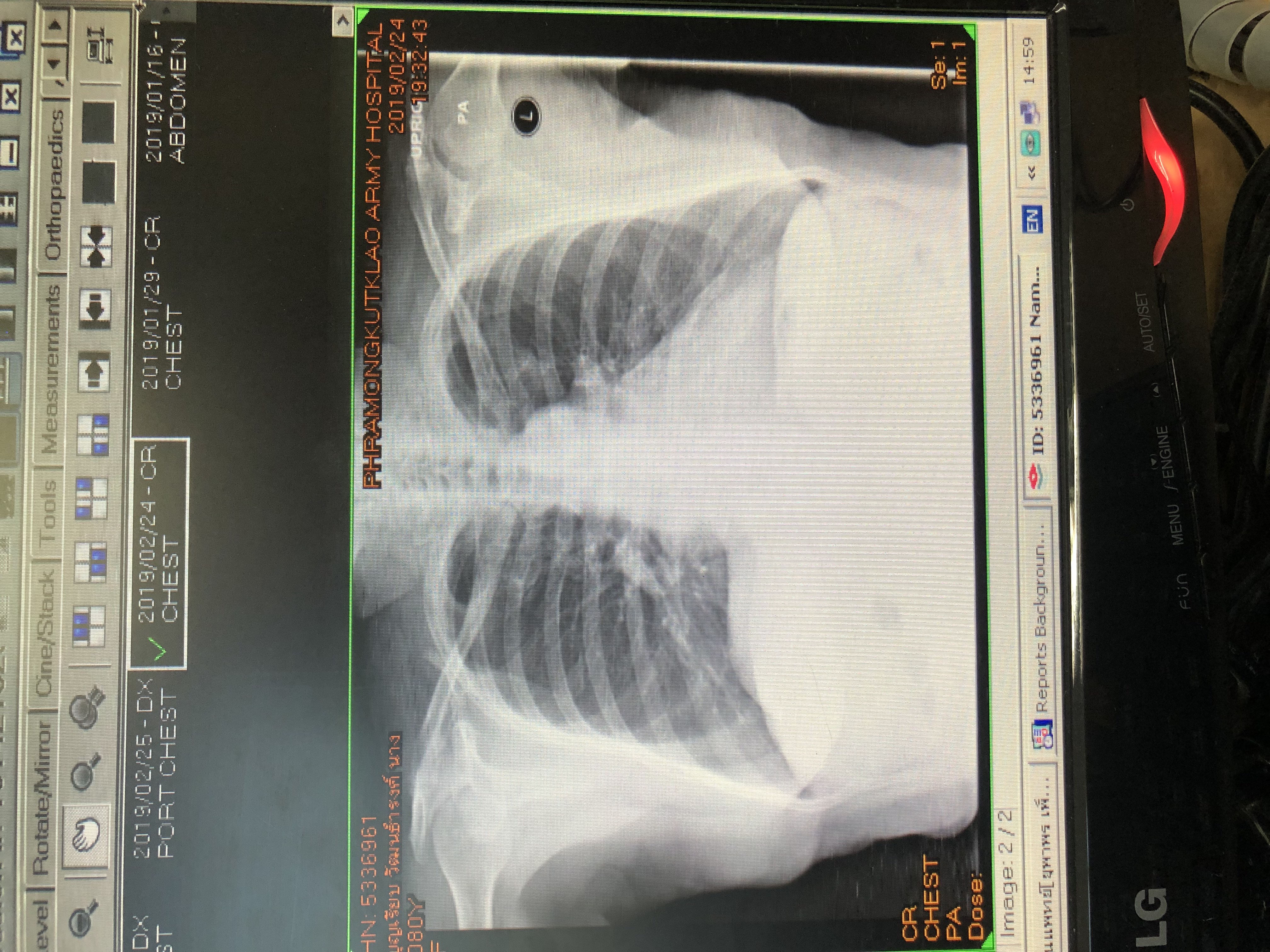 Investigations
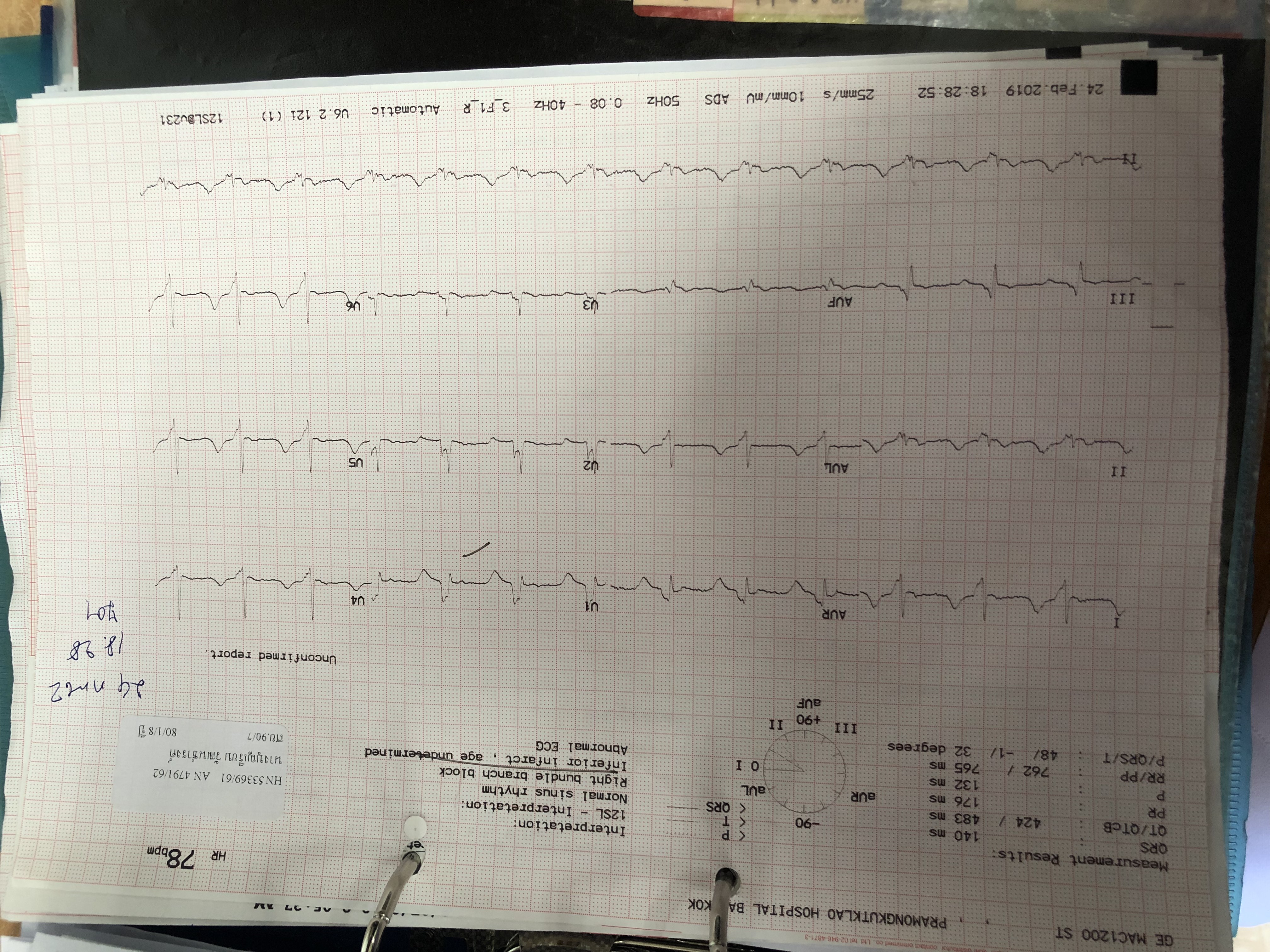 Investigations
Echo :
Normal biventricular size and systolic function. LVEF 70-75% without RWMA. 
Normal size both atria. 
Annulus mean diameter : 22 mm, LVOT mean diameter : 20.9 mm
Severe degenerative AS with mild AR, mild MR. No other significant valvular pathology. 
Grade I diastolic dysfunction.
R1 
More investigation
Investigations
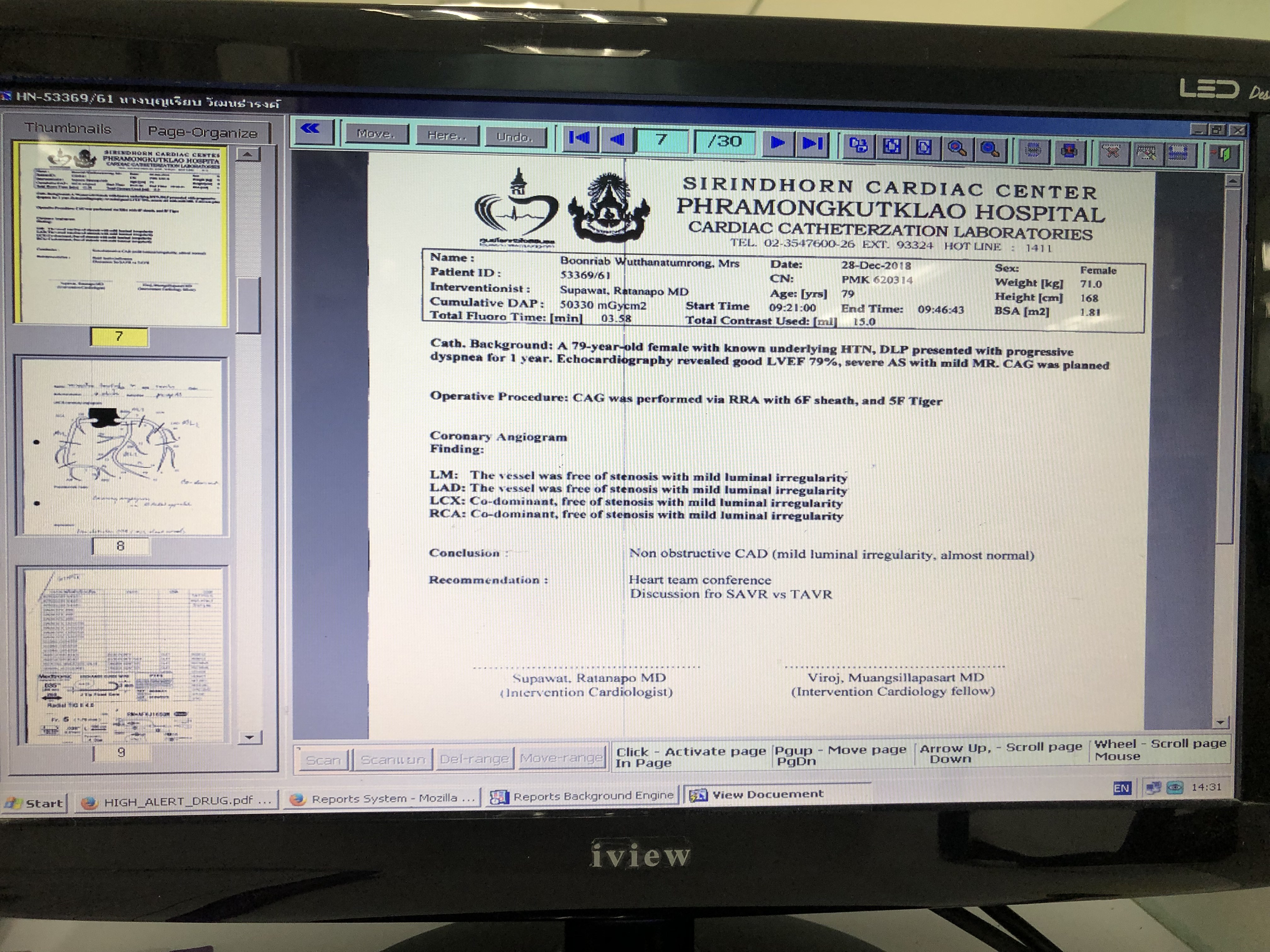 Investigations
CTA aorta
 Atherosclerosis of aorta and its branches.
Calcified aortic root and mitral valve, compatible with history of valvular disease.
The bilateral common iliac arteries and Rt internal iliac artery show mild calcification.
R1
Problem list
Problem list
80 years-old Thai female diagnosis severe AS, set OR for TAVI
 U/D HT, DLP, DM
 Aging


 ASA III
TAVI
Less invasive technique for treatment of severe aortic stenosis with long and short-term benefits respectively.

 Often preferred in patients deemed to be of high operative risk or where open surgery is contraindicated.
TAVI
PROCEDURAL PLAN : Trans-femoral
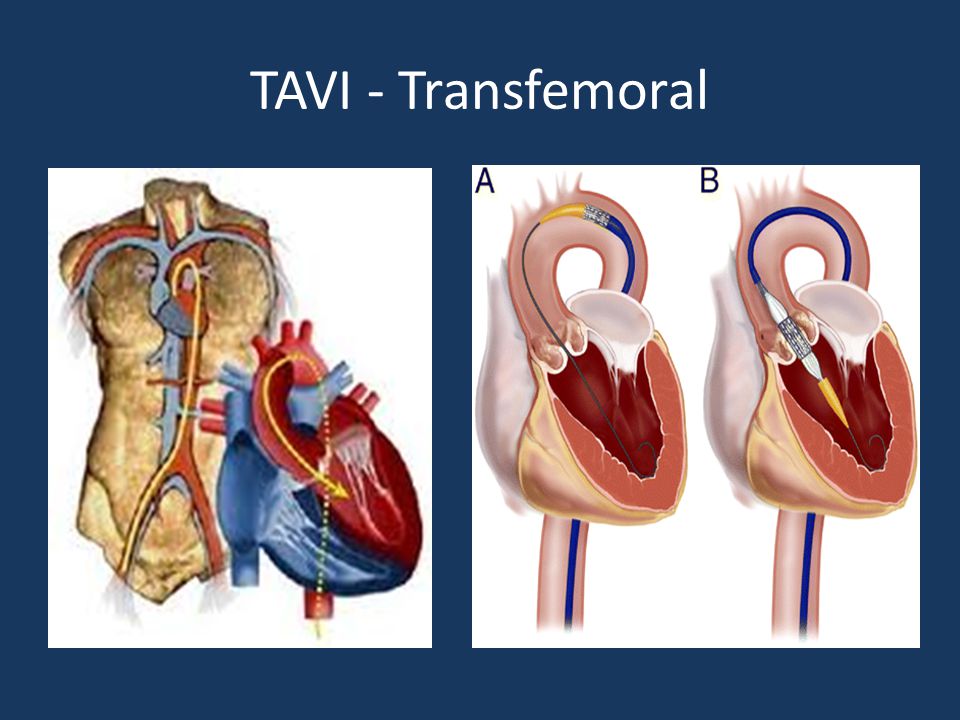 Trans-femoral is least invasive and most common approach.

Adequate iliofemoral vessel sizes above or equal to 7 mm with minimal calcification and tortuosity are required.
TAVI
PROCEDURAL PLAN : Trans-subclavian
Valve delivery distance, including the catheter, is shorter.

Improves control at deployment with more accurate positioning. 

Reduce incidence of paravalvular leak and complete heart block.
[Speaker Notes: Left is preferable to right.
Valve delivery distance, including the catheter, is shorter - avoiding bending in the iliofemoral axis and thoraco-abdominal aorta.]
TAVI
PROCEDURAL PLAN : Trans-aortic
more invasive, using an upper J shaped mini sternotomy. 

Indications are diseased iliofemoral access or unsuitability for trans-apical.
[Speaker Notes: unsuitability for trans-apical route due to poor left ventricular function.]
TAVI
PROCEDURAL PLAN : Trans-apical
Trans-apical is most invasive. 

Risks such as atrial rupture, peri-operative bleeding and respiratory complications from thoracotomy increase significantly.
[Speaker Notes: Tran-apical is a useful route if porcelain aorta is present which is contraindicated via the trans-aortic approach. Advantages include no access limitation, with shorter distance and antegrade implantation route facilitating exact positioning]
R2
Preoperative evaluation
Preoperative evaluation
Clinical evaluation
Symptom evaluation
Surgical risk scoring
Comorbidity
 Anatomical evaluation
determine the annular size and approach
Preoperative evaluation
Preoperative evaluation
Severity of the cardiac disease
Cardiac reserve : NYHA
Chest pain
Syncope
Congestive heart failure
Cardiac dysrhythmia
Preoperative evaluation
Cardiovascular evaluation
EKG : LVH, arrhythmia
CXR : cardiomegaly, pulmonary edema
Echocardiography
Normal AVA 2.6-3.5 cm2
< 1 cm2 significant obstruction
< 0.7 cm2 severe AS
Systolic pressure gradient > 50 mmHg
AVA < 0.4 cm2
Critical outflow obstruction
Preoperative evaluation
Preoperative evaluation
Preoperative evaluation
Preoperative evaluation
Surgical risk scoring
 patient is considered high-risk 
EuroSCORE is >20%
EuroSCORE II is >10% 
STS score is >10%

 Patients are selected for TAVI based on clinical judgement and risk assessed by a multidisciplinary team of cardiologist, cardiothoracic surgeon and anesthesiologist.
[Speaker Notes: Several characteristics which may increase surgical risk (radiation, porcelain ascending aorta, multiple prior chest surgeries), or which may contraindicate TAVI (small aortic annulus, short distances between the coronary ostium and annuslus) are not included in the STS score or EuroSCORE]
Preoperative evaluation
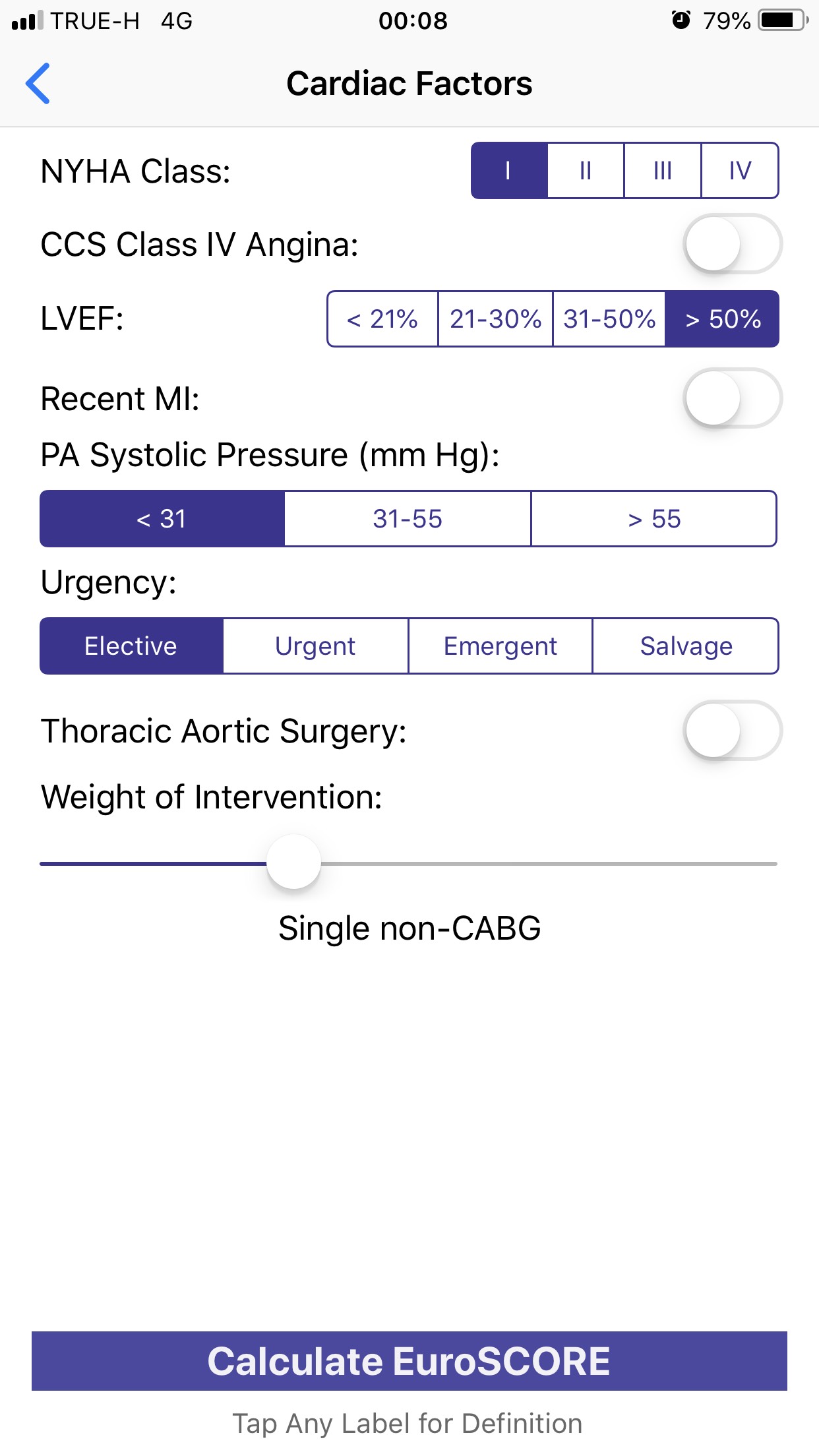 2.56%
Preoperative evaluation
Comorbidity
impaired ventricular function
pulmonary hypertension
significant mitral or tricuspid regurgitation
significant coronary artery disease with incomplete revascularization
chronic obstructive pulmonary disease (COPD)
acute/ chronic kidney disease
high risk of intraprocedural instability
Preoperative evaluation
Patients with severe symptomatic AS and high comorbidity (Charlson index ≥5) have a poor prognosis in the short term and do not seem to benefit from interventional treatment.
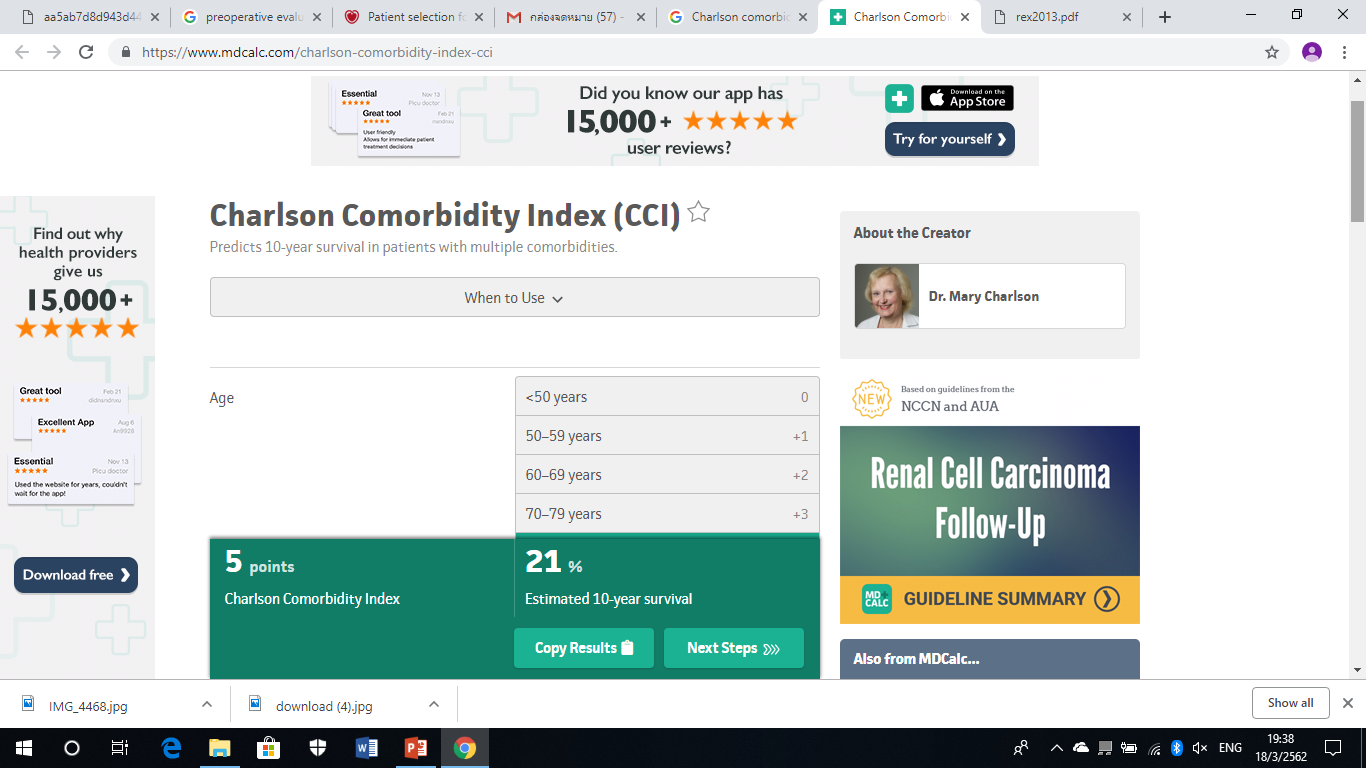 [Speaker Notes: discussion on individual patient management should take place in the Heart Team with a balanced evaluation between survival and expected quality of life versus risk of complications.
Charlson Comorbidity Index (CCI)
Predicts 10-year survival in patients with multiple comorbidities.]
Preoperative evaluation
Anatomical evaluation
 Arterial vasculature
minimal diameter larger than 6 mm is necessary.
calcium distribution in the artery.
[Speaker Notes: Underestimation of its dimensions could lead to selection and deployment of a smaller valve, with possible complications such as paravalvular regurgitation (PAR), poor hemodynamics, valve migration and embolism. Overestimation of annular size and deployment of a larger valve can lead to incomplete unfolding (with PAR as a consequence) or annular rupture.]
Preoperative evaluation
Anatomical evaluation
 Aortic valve complex
evaluation of annular size
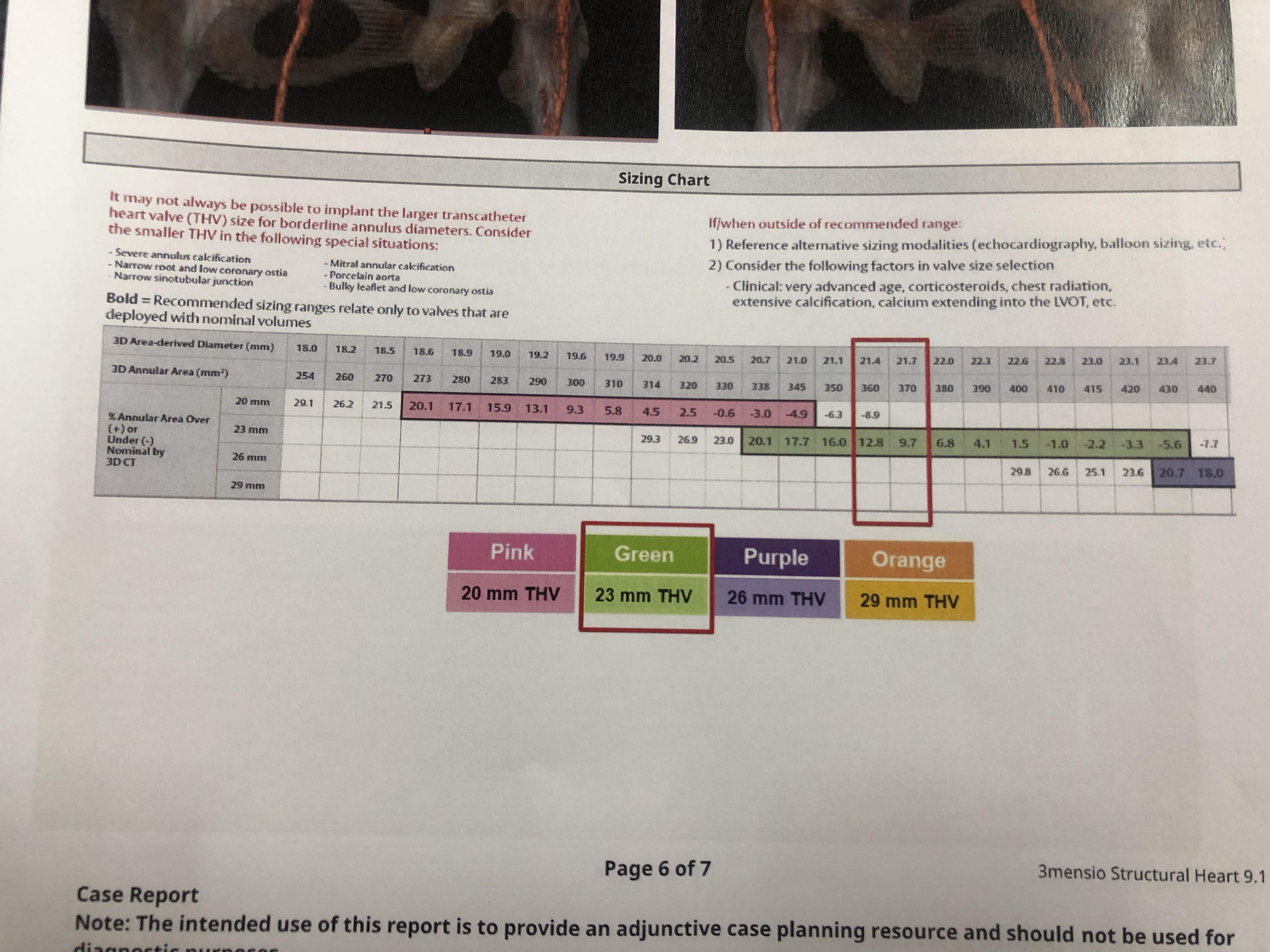 [Speaker Notes: Underestimation of its dimensions could lead to selection and deployment of a smaller valve, with possible complications such as paravalvular regurgitation (PAR), poor hemodynamics, valve migration and embolism. Overestimation of annular size and deployment of a larger valve can lead to incomplete unfolding (with PAR as a consequence) or annular rupture.]
R2
Preoperative preparation & premedication
Preoperative preparation
NPO
 Informed consent
 Warm IV fluid
 NSS 1000 ml iv 60 ml/hr
 Warmer
 Large bore IV
 Blood component (PRC 4U, FFP 4U, Plt 4U)
 Prepare for A-line, C-line
 Post operative ICU
Operating room : Hybrid, position
Communication with multidisciplinary team
Pace maker (x 2)
Intraoperative TEE
Radiation protection 
Standby defibrillator, bypass pump
Medication
Drug for blunt hemodynamic : esmolol
Vasopressor : levophed
Anticoagulant & reverse : heparin, protamine
Premedication
Continue
ASA (81) 1*1 opc
Manidipine (10) 1x1 opc
Intraoperative management
R3 
Choice of anesthesia
Choice of anesthesia
Intraoperative
Choice of anesthesia
 GA with ETT 
 Position 
 Supine
 Monitoring 
 standard : NIBP, EKG, ETCO2, O2sat, Temp
 invasive : A-line, C-line
 specific : TEE, external defibrillator
[Speaker Notes: External defibrillator]
R3 
Anesthetic considerations
Anesthetic considerationsHemodynamic
Hemodynamic : use of vasopressors, inotropic agents, pacing and defibrillation.

 Initial hemodynamic goals should aim to 
optimise preload. 
maintain systemic vascular resistance.
adequate diastolic time.
Sinus rhythm is ideal, aiming for 80 beats per minute with adequate contractility.
Anesthetic considerationsHemodynamic
Induction and maintenance : agent of choice depend on the procedural approach and the anesthetist. 
minimally invasive procedure.
advanced age.
renal impairment.
reduction in cardiac output.
Anesthetic considerationsHemodynamic
Analgesic requirements are minimal for trans-femoral and moderate for trans-aortic or trans-apical routes. 

 Maintenance is usually via inhalational agents or TIVA, for rapid recovery and early extubation.
Anesthetic considerationsAnticoagulation
Administer heparin 100 u/kg before BAV.

 ACT of greater than 250 seconds is usually required. 

 Patients continue aspirin and clopidogrel pre-procedure depending on clinical requirements.
Anesthetic considerationsMonitoring
Invasive monitoring using TEE (awake patients will have transthoracic echo).
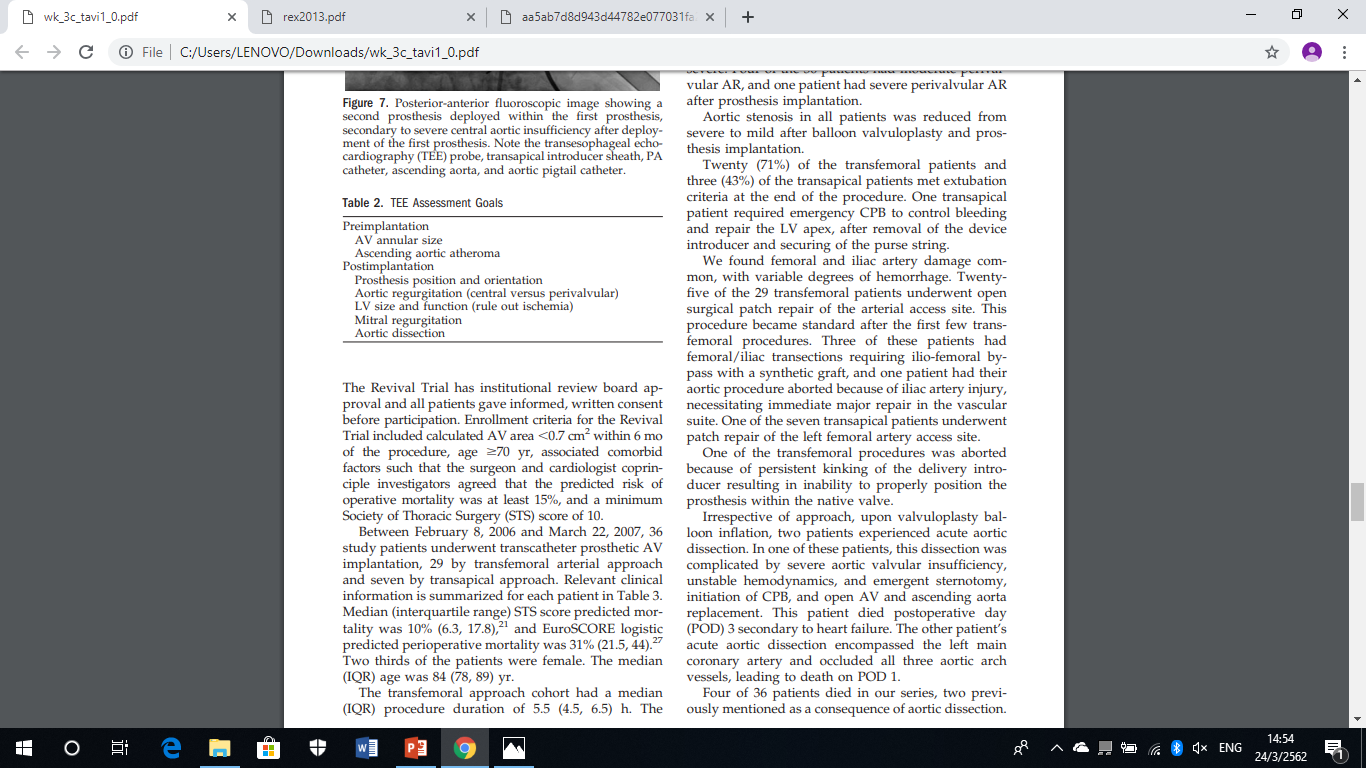 Anesthetic considerationsCardiopulmonary bypass
Provision of femoral-femoral cardiopulmonary bypass especially in those patients whose ejection fraction is less than 20%.
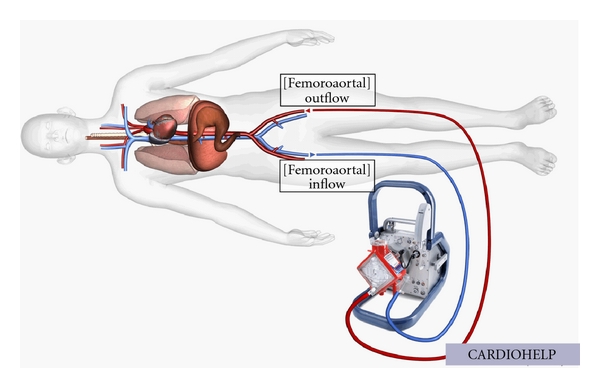 Anesthetic considerationsRadiation exposure
High quality fluoroscopic equipment is used. 

 All staff should be protected and measures taken to avoid contrast induced kidney injury.
Anesthetic considerationsProcedural stages
Access is gained via the femoral artery with a pigtail catheter. A trans-venous pacing wire is inserted through the femoral vein.
Pre-deployment

 Balloon valvuloplasty

 Positioning and deployment

 Post-deployment
It is performed under rapid ventricular pacing at a rate of 180- 220 beats per minute
It is performed under RVP
MAP < 50mmHg, PP < 10 mmHg
Device position, function and vessels are assessed with angiography.
At OR 13.00
Standard monitoring
Preoxygenation 
Premedication with fentanyl 100 mcg
Induction : propofol 20 + 50 mg
A-line, IV
Intubation : rocuronium 50 mg
C-line
Maintenance : air:O2 : Des : 0.5:0.5 : 6%
BP 160/70 mmHg, HR 90 bpm >> esmolol 20 mg IV
Antibiotic : cefazolin 2 gm IV at 13.20
Insert TEE probe, external defibrillator
Lab base line : on hand PRC 2 u
Start operation at 14.30
Pre-deployment
Access Lt. femoral artery with a pigtail catheter. 
A trans-venous pacing wire is inserted through the Lt. femoral vein to RV.
Titrate levophed infusion to maintain BP
Intraoperative period Pre-deployment
BP maintain at baseline.
it is advisable to maintain SBP more than 120 mmHg (MAP more than 75 mmHg) before the start of RVP. 
 Place pacing catheter and confirm 1:1 capture (VOO)
Rate 180 bpm, output 1mA
Verify MAP < 50 mmHg
Verify pulse pressure < 10 mmHg
 Serious problems usually related to the femoral arterial site for the sheathed valve. 
Hemorrhage, dissection and vascular rupture are all possible.
[Speaker Notes: A pre-emptive application of vasopressors prior to or immediately after RVP accelerates and facilitates recovery of blood pressure.]
BAV
Heparin 70 mg via C-line before BAV
ACT 271 (then q 1 hr)
BAV under RVP 180 bpm
Intraoperative period Balloon valvuloplasty
Valvuloplasty allows for easier passage of the prosthesis. 
 It is performed under RVP at a rate of 180- 220 beats per minute.
may induce subsequent arrhythmia and ischemia. 

Perform BAV pacing protocol
ACT 241 >> heparin 30 mg via  c-line then ACT 383
Valve deployment
TEE for evaluate LV function, valve position and paravalvular leakage
Intraoperative period Positioning and deployment
Deployment devices require RVP to reduce cardiac output to 
ensure stable positioning.
prevention of myocardial injury.
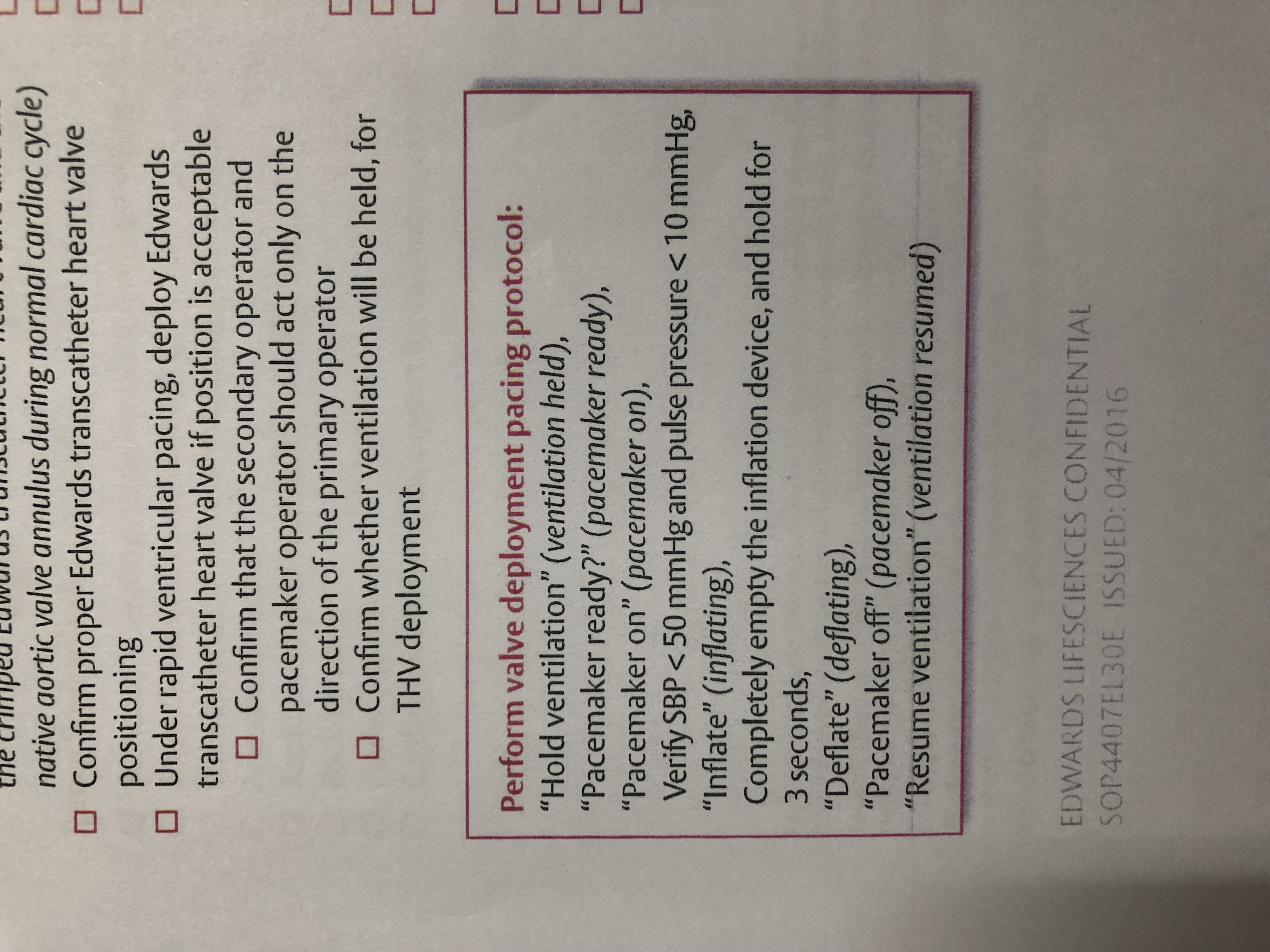 Intraoperative period Positioning and deployment
Problems during this phase 
Device embolisation into the aorta or LV
Paravalvular regurgitation 
Incorrect placement 
Coronary ostial obstruction 
Arrhythmia 
Atrio-ventricular block
Intraoperative period Post-deployment
Device position, function and vessels are assessed with angiography. 

 Vessels are repaired and the delivery system removed (except transvenous pacing).
afterload on the LV has been reduced
cardiac output is increased
discontinuation of vasopressors
Operation time 5 hr 30 min
EBL 200 ml
IV : acetar 800ml, NSS 200 ml (total 1000 ml)
Urine output 800 ml
Narcotic : fentanyl 125 mcg with titration
Reverse with sugammadex 200 mg
Awake extubation
Transfer to ICU CVT
Post operative complications
Cardiac complication
Paravalvular leakage (PVL) is observed in up to 85% post-TAVI
Malposition.
Undersizing and underexpansion of the prosthesis.
Severe calcifications impairing circumferential apposition of the valve frame.
 
 Neurologic complication
 Cerebrovascular events (CVEs) are more frequently observed after TAVI than after SAVR.
 The highest risk occurs immediately after (in the first 24 h) TAVI.
 New-onset AF is increased risk of subacute CVE (1–30 days after TAVI).
Post operative complications
Renal complication
The cause of AKI is probably multifactorial
contrast-agent-induced nephrotoxicity.
renal ischemia owing to calcific/atheromatous embolism of renal arteries.
renal hypoperfusion during hypotensive episodes (rapid ventricular pacing, RVP).
Post operative day 1
S : ตื่นดี ไม่ปวดแผล แผลไม่ซึม ไม่มีแขนขาอ่อนแรง ไม่มีใจสั่น เจ็บคอเล็กน้อย ปัสสาวะออกปกติ
O : v/s 150/70 mmHg, HR 65 bpm, RR 18/min, BT 36.3 ⁰ C
       heart & lung : normal
       neuro : E4V5M6, motor grade 5 all.
       ext : no active bleeding
       lab : Hct 24.4%, BUN/Cr 18/1.3 (base line 1.3)
Post operative day 1
A + P : severe AS s/p TAVI day 1
- prc 2 u drip in 3 hr/ unit
- continue ASA (300) 1*1 opc, Plavix (75) 1*1 opc
- off sheath Lt goin
Post operative day 2
S : ตื่นดี ไม่ปวดแผล ไม่มีแขนขาอ่อนแรง
O : v/s stable
       heart & lung : normal
       neuro : E4V5M6, motor grade 5 all.
       lab : Hct 29.1%, BUN/Cr 20/1.28
A + P : severe AS s/p TAVI day 2
- off A-line, off foley cath
- ambulate patient
- transfer to CCU
D/C on POD 5
No acute post operative complication
THANK YOU